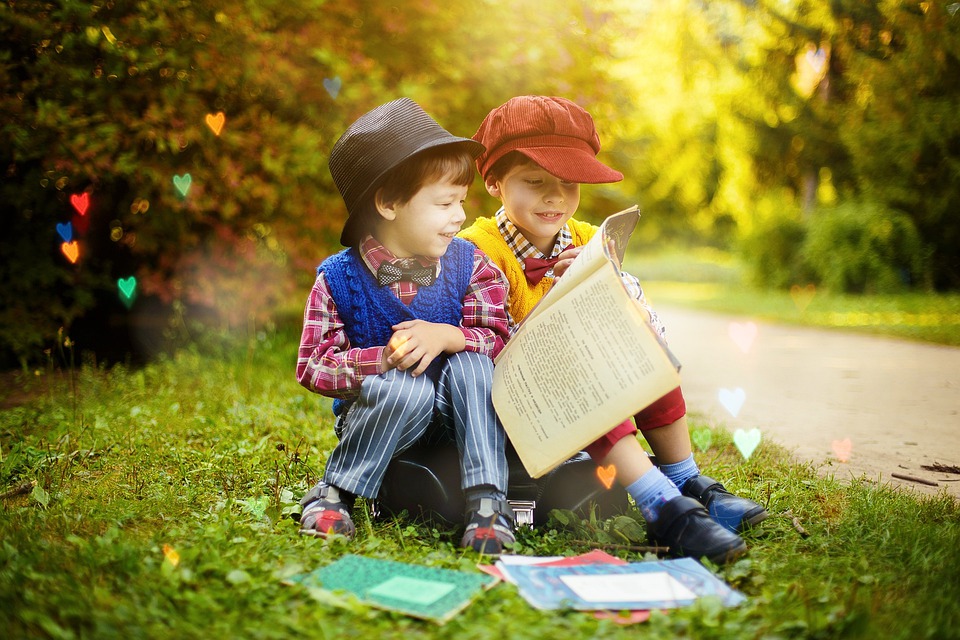 人教版小学数学五年级上册
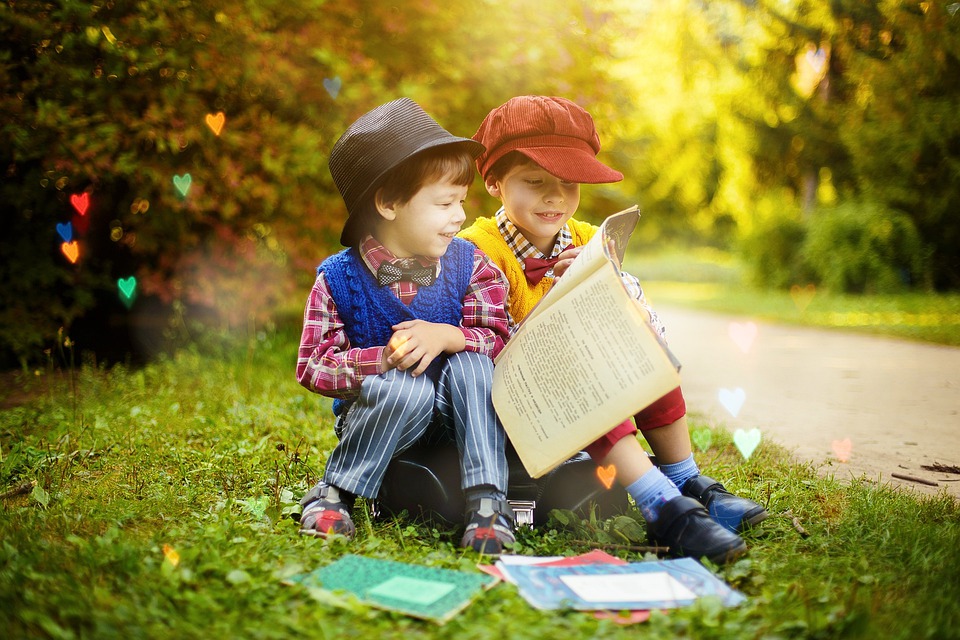 1.7.1解决问题
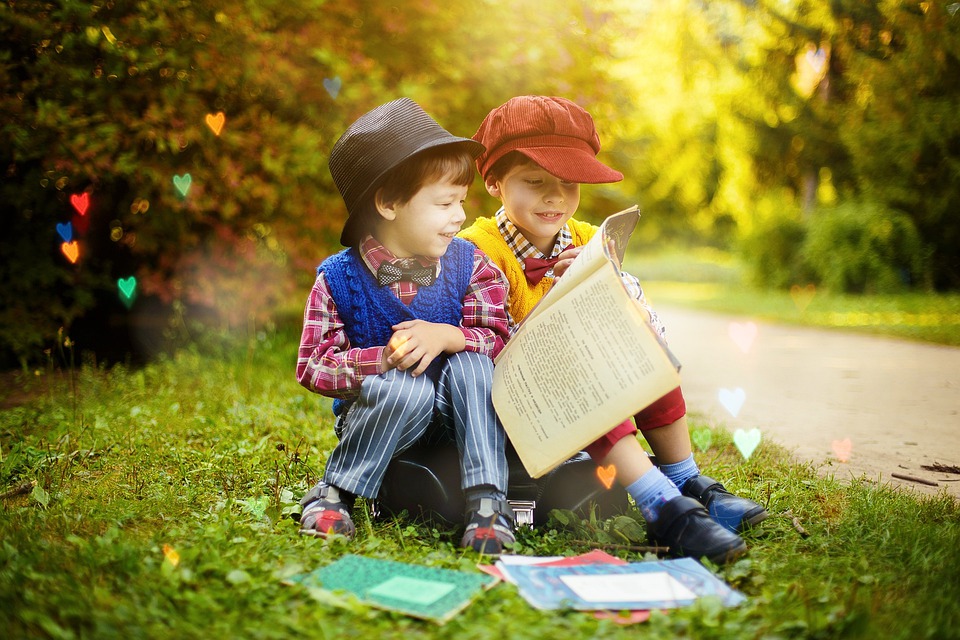 MENTAL HEALTH COUNSELING PPT
第一单元  小数乘法
讲解人：办公资源  时间：2020.6.1
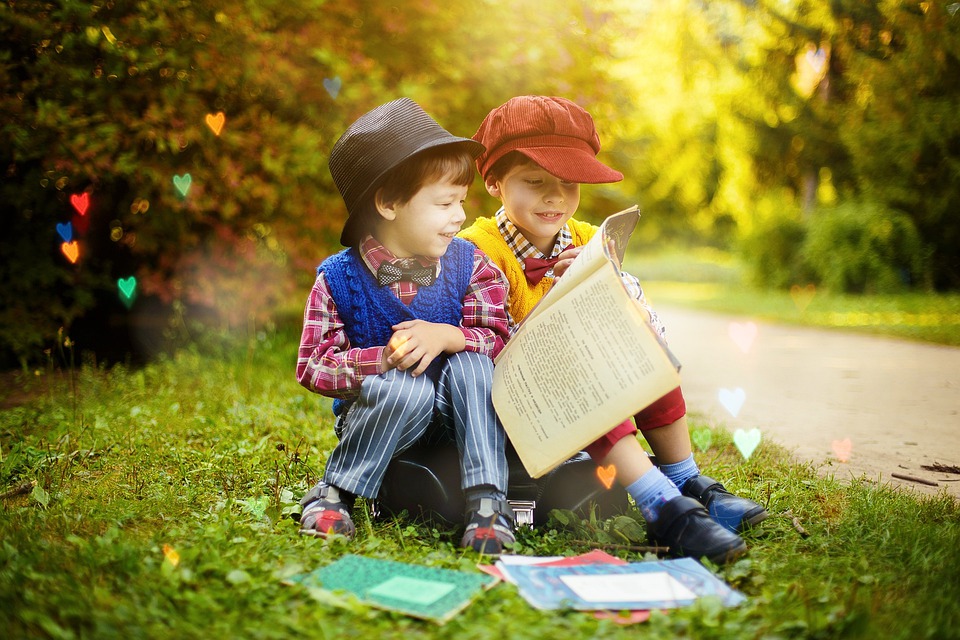 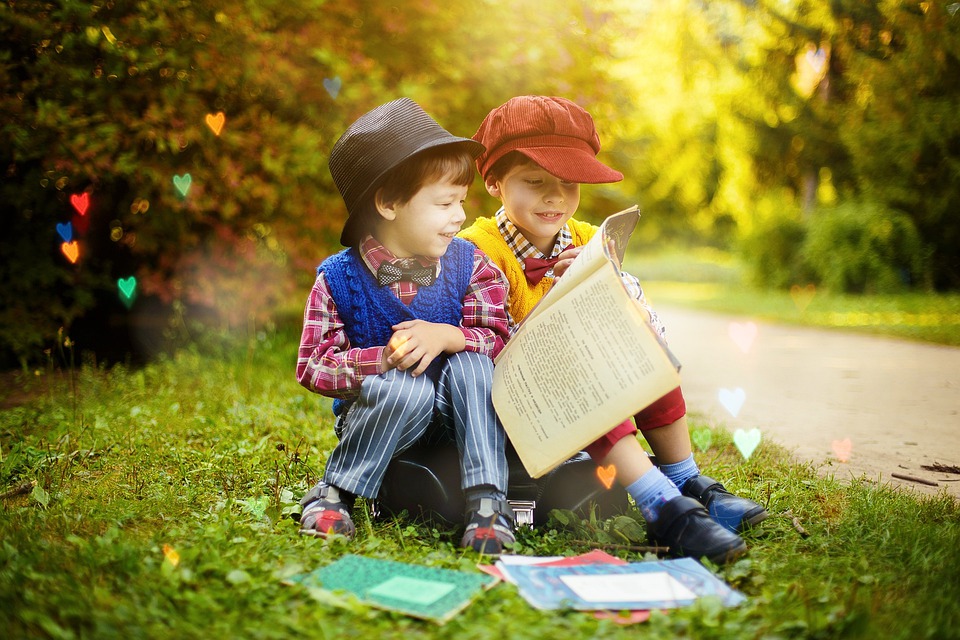 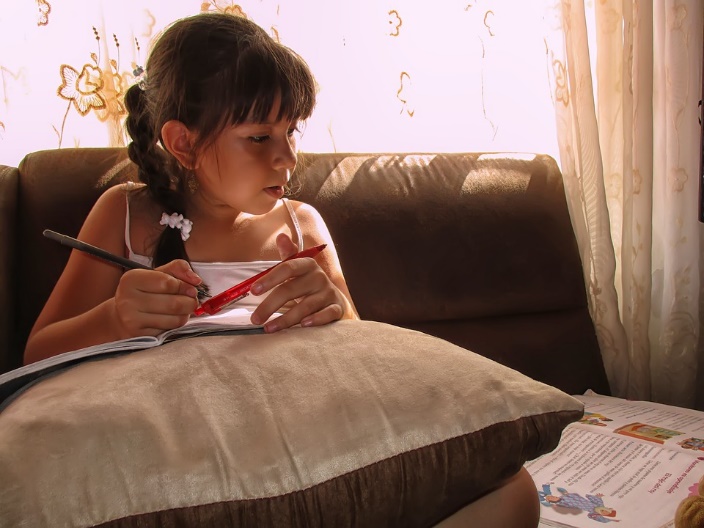 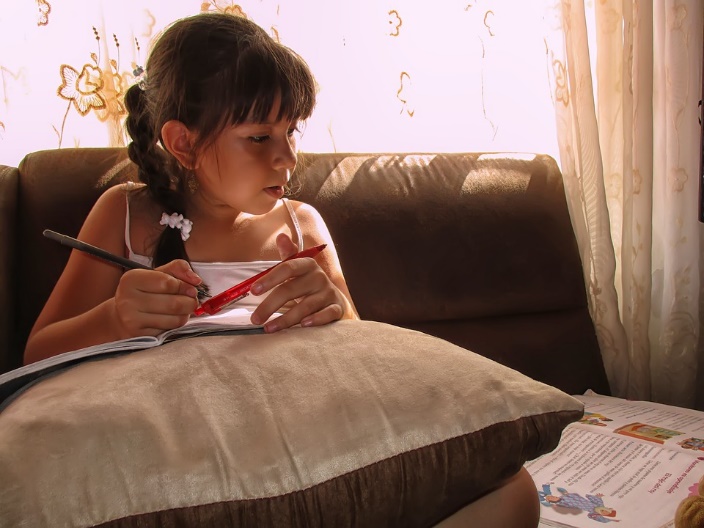 一、创设情境，导入新课
我忘记三本书
的具体价格了。只记得其中两本要三十几元，一本十几元，不知道这些钱够不够买。
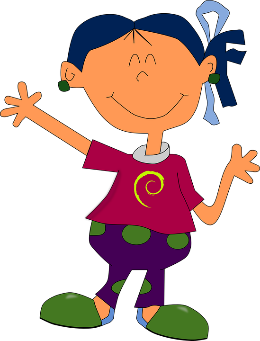 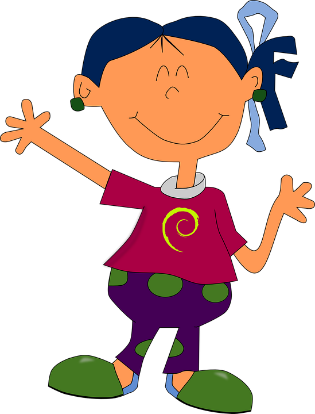 同学们，你们觉得100元够吗？
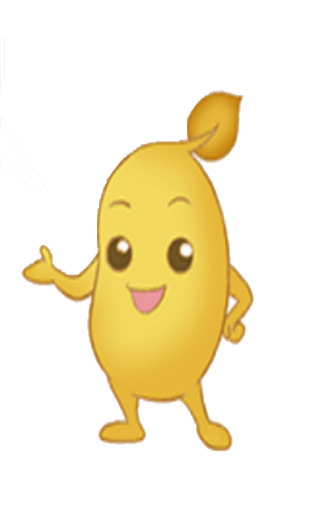 怎样整理这些信息才能一目了然呢？
二、探究新知，经历过程
阅读与理解
单价
数量
总价
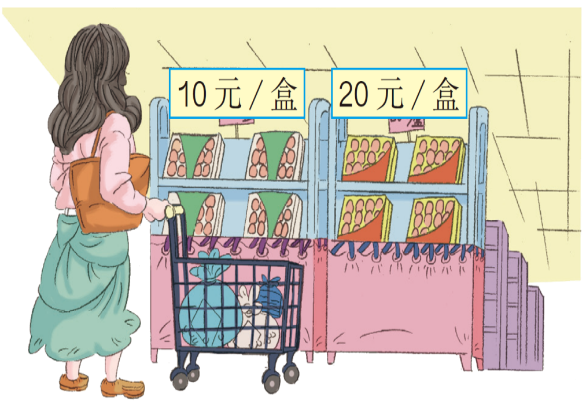 大米
30.6
2
0.8
26.5
肉
1
10
鸡蛋
妈妈带100元去超市购物。她买了2袋大米，每袋30.6元。还买了0.8kg肉，每千克26.5元。剩下的钱还够买一盒10元鸡蛋吗？
计算器
笔算
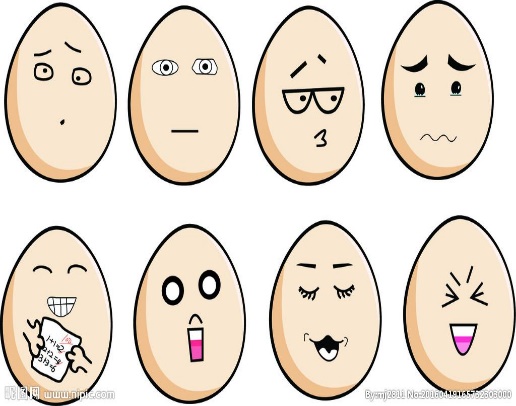 估算
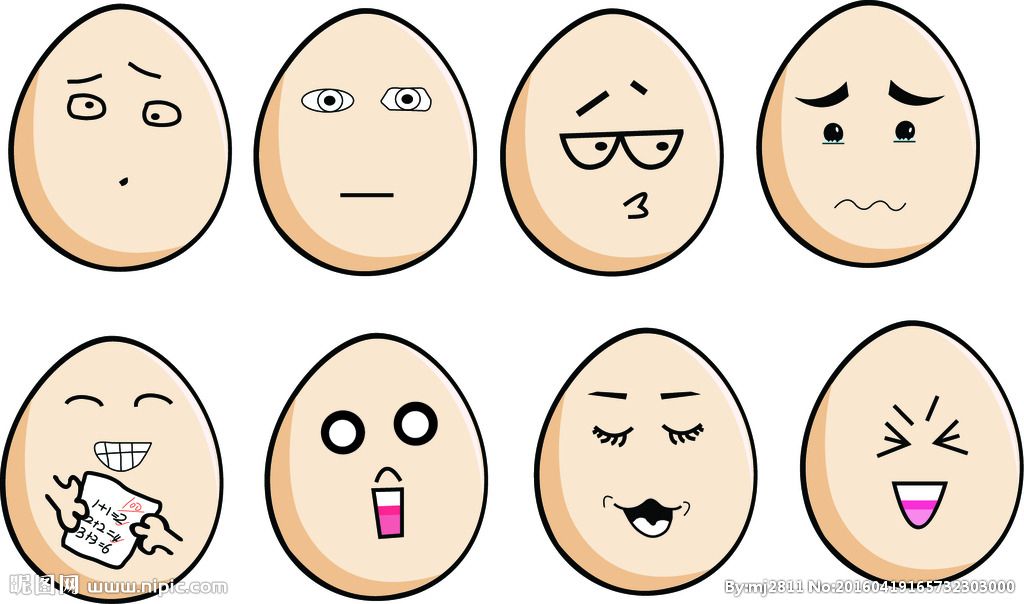 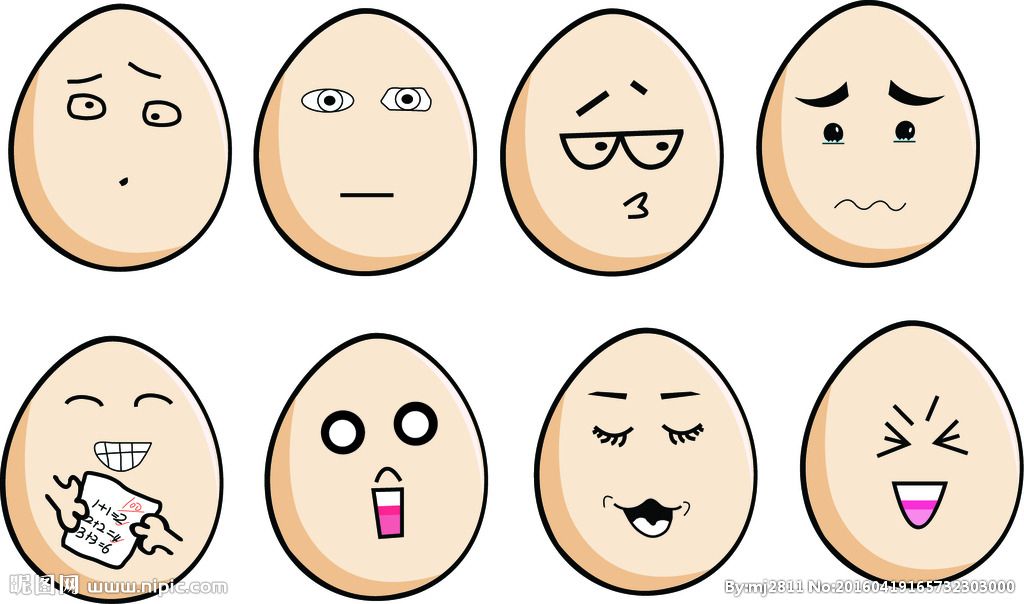 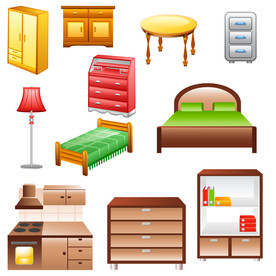 二、探究新知，经历过程
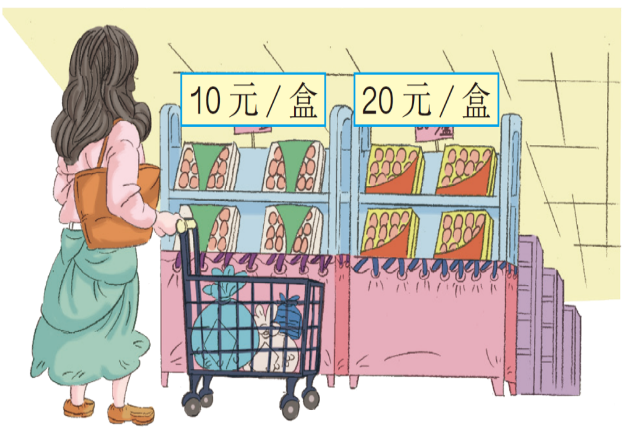 笔算:
30.6×2=61.2（元）
26.5×0.8=21.2（元）
100-61.2-21.2=17.6（元）
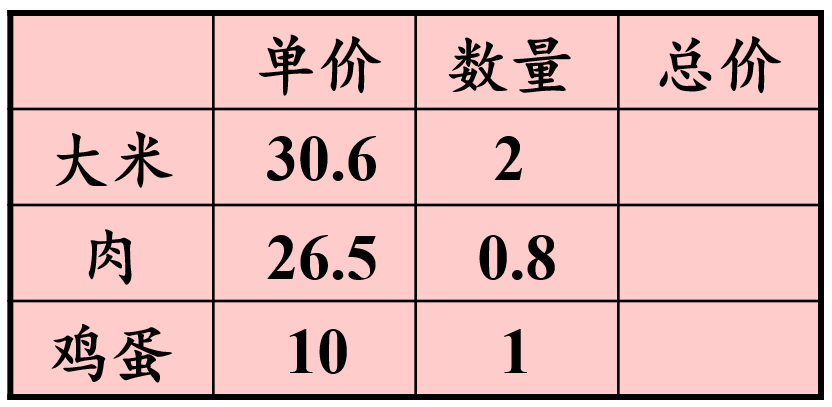 17.6＞10，够买一盒10元的鸡蛋。
阅读与理解
我用计算器算一下。
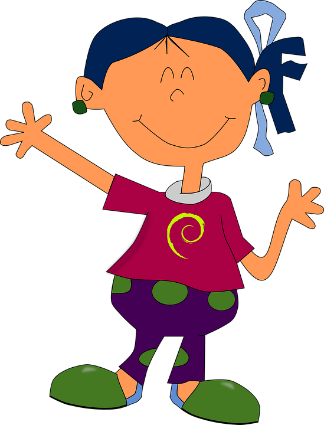 二、探究新知，经历过程
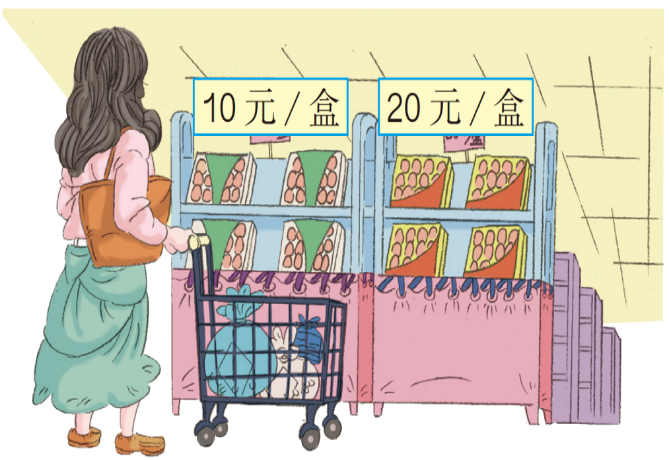 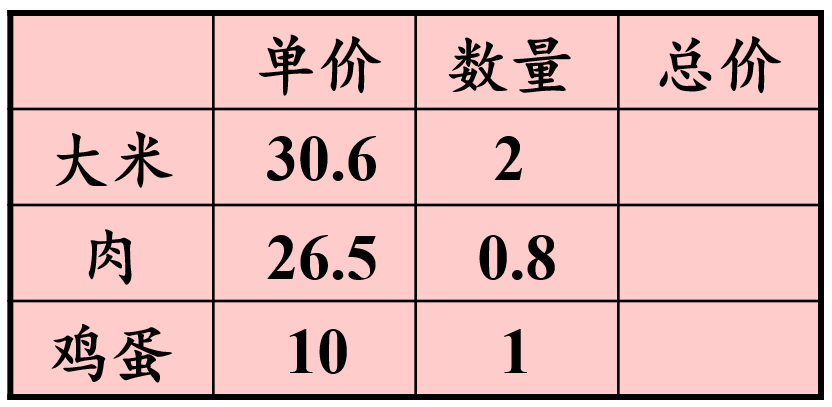 100-30.6×2-26.5×0.8
=17.6（元）
＞10（元）
够买一盒10元的鸡蛋。
阅读与理解
二、探究新知，经历过程
分析与解答
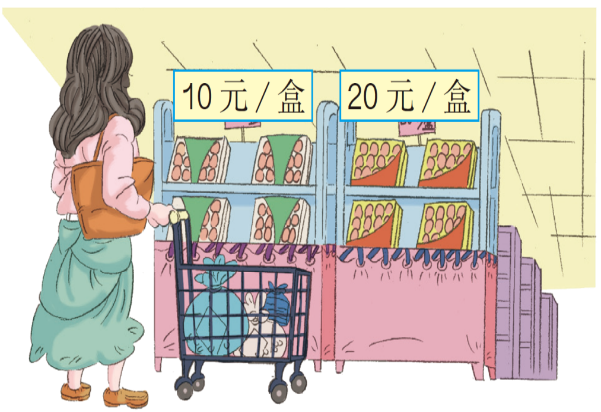 估算:
袋米不到       元。
1
2
3 1
6 2
肉不到       元。
2 7
加一盒鸡蛋       元。
1 0
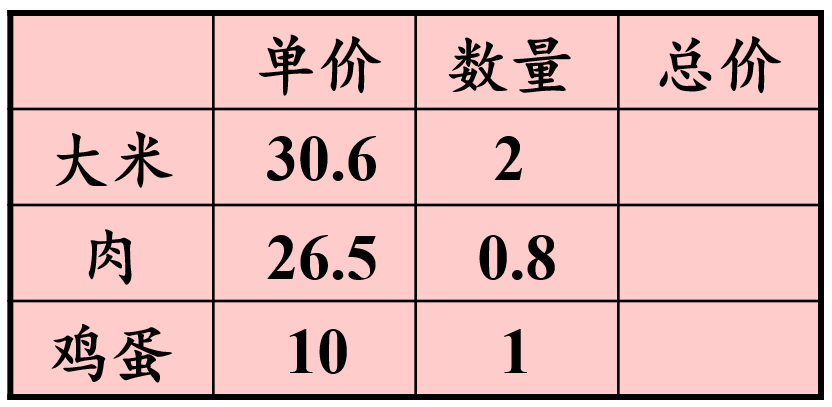 总共不到       元，够了。
9 9
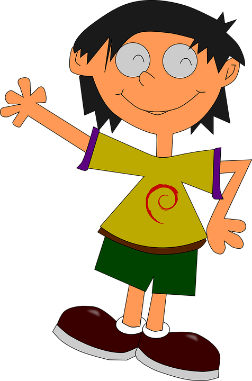 小亮
阅读与理解
二、探究新知，经历过程
分析与解答
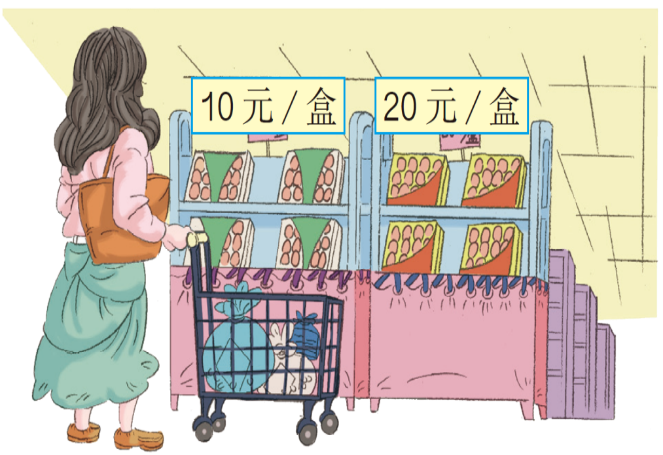 估算:
1
2
袋米超过       元。
3 0
6 0
0.8kg
1kg
肉超过       元。
2 0
2 5
加一盒鸡蛋       元。
2 0
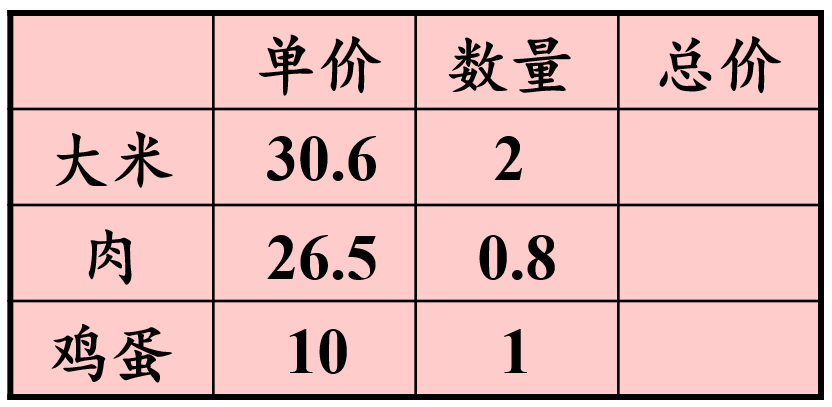 总共超过         元，
1 0 0
故不够。
阅读与理解
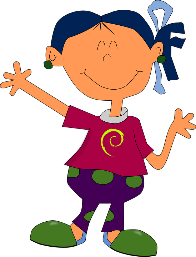 20
小丁
三、运用拓展，完善认知
1.学校食堂准备购买下面这些水果，100元够吗？
[教材P17 练习四 第5题]
付给营业员100元后，应找回多少元？
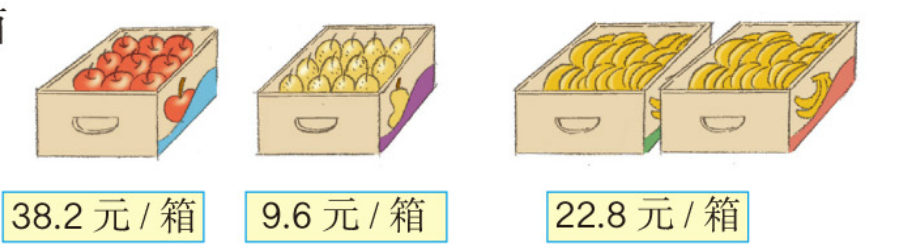 答：估算
1箱苹果不到       元。
4 0
答：精算
1 0
1箱梨不到         元。
38.2元/箱
9.6元/箱
22.8元/箱
100-（38.2+9.6+22.8×2）
2箱香蕉不到          元。
=100-93.4
=6.6
答：应找回6.6元。
5 0
总共不超过 1 0 0 元，100元够了。
8×5=40（平方米）
0.6×0.6×100=36（平方米）
40平方米＞36平方米
答：100块不够。
三、运用拓展，完善认知
2.一个房间长8.1m，宽5.2m。现在要铺上边长为0.6m的正方形地砖，100块够吗？（不考虑损耗。） [教材P17 练习四 第3题]
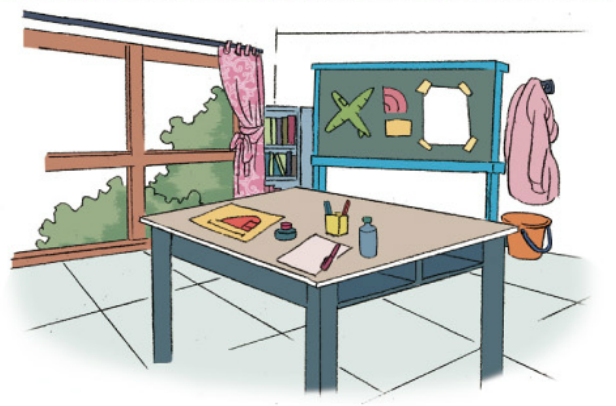 我的方法是：
三、运用拓展，完善认知
3. 30元钱买下面的东西够吗？和同桌说一说你是怎样算的。
[教材P17 练习四 第2题]
2.40元/条
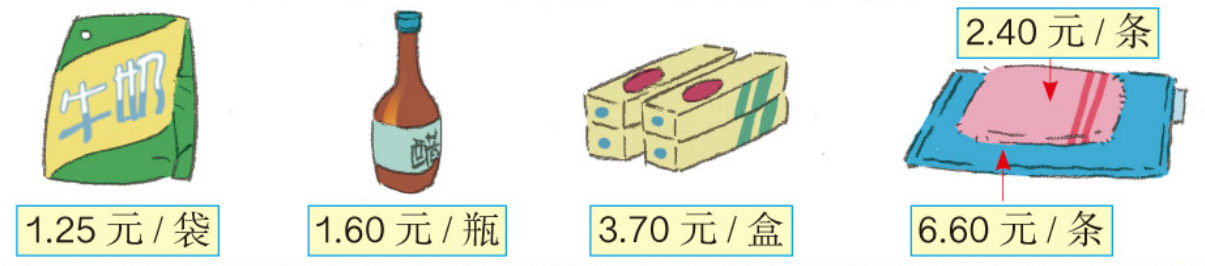 3.70元/盒
6.60元/条
1.25元/袋
1.60元/瓶
不超过3元
不超过16元
不超过10元
我的方法是：
总共不超过29元，够了。
三、运用拓展，完善认知
4.
王老师从家骑车到学校要用0.25小时，家离学校有多远？如果他改为步行，每小时走5km，用0.8小时能到学校吗？ [教材P17 练习四 第4题]
15×0.25=3.75（km）
5×0.8=4（km）
4km＞3.75km
答：家离学校3.75km。步行用0.8小时能到学校。
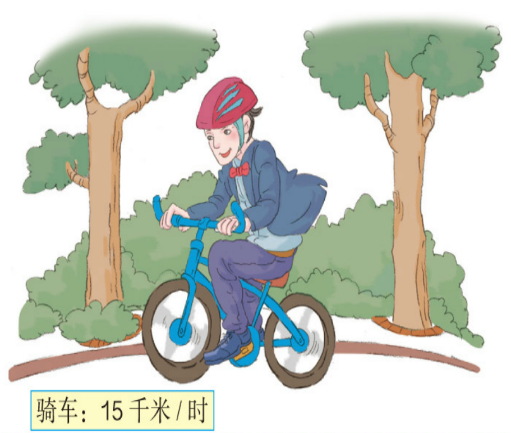 骑车：15千米/时
四、巩固练习
一、（2019·广东广州）商场里的糖果每盒14.6元，饼干每盒29.8元。李叔叔要买4盒糖果和2盒饼干，请你估一估，李叔叔带120元够吗？
一盒糖果不超过15元，一盒饼干不超过30元。
总共不超过15×4+30×2=120（元）
答：故带120元够。
四、巩固练习
二、 一间会议室长8.2m，宽5.7m，现在要用边长为0.6m的正方形地砖铺地面。
120块够吗？
8.2×5.7=46.74（m2）
0.6×0.6×120=43.2（m2）
46.74＞43.2，
答：120块不够。
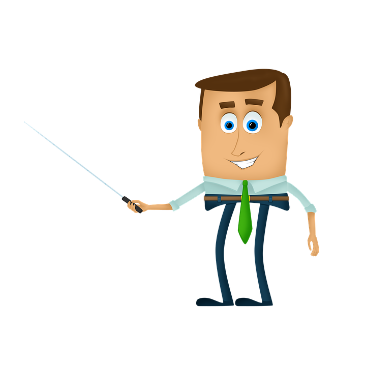 四、巩固练习
三、（2019·辽宁北原）一辆汽车的速度是62.5千米/时，行驶4.4小时到达目的地。沿原路返回同时，速度增加到75千米/小时，3.8小时能回到出发地吗？
62.5×4.4=275（km）
75×3.8=285（km）
275＜285，
答：3.8小时能回到出发地。
四、巩固练习
四、妈妈带了130元钱到建材市场购买以下物品。
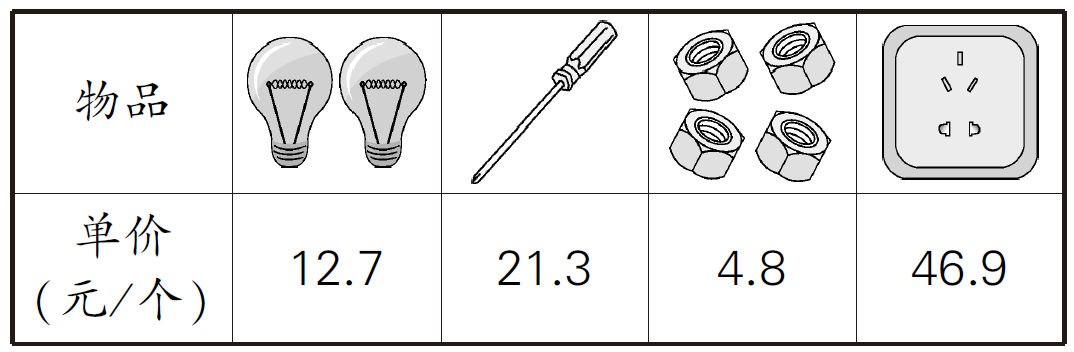 130元钱够吗？剩下的钱还够买一瓶24.5元的防水胶吗？
13×2=226（元）  21.3≈22
5×4=20（元） 46.9≈47
26+22+20+47=115（元）115＜130，钱够。
四、巩固练习
妈妈带了130元钱到建材市场购买以下物品。
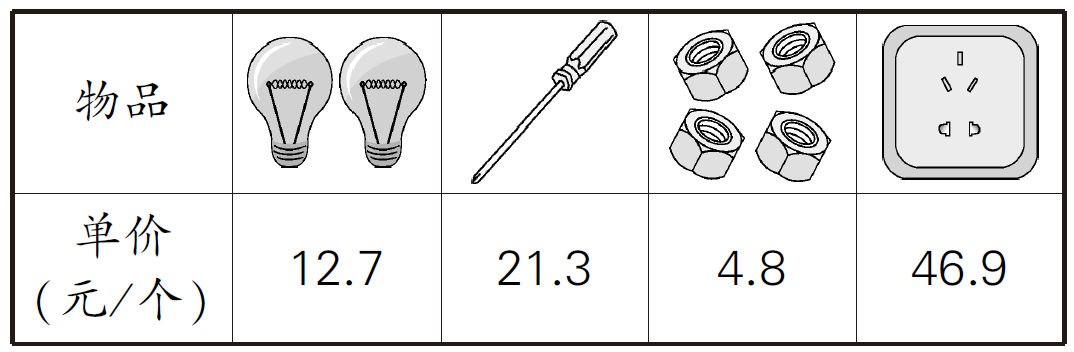 130元钱够吗？剩下的钱还够买一瓶24.5元的防水胶吗？
13×2=26（元）  21.3≈22
5×4=20（元） 46.9≈47
26+22+20+47=115（元）
115<130，
钱够。
版权声明
感谢您下载办公资源网平台上提供的PPT作品，为了您和办公资源以及原创作者的利益，请勿复制、传播、销售，否则将承担法律责任！办公资源将对作品进行维权，按照传播下载次数进行十倍的索取赔偿！
  1. 在办公资源出售的PPT模板是免版税类(RF:
Royalty-Free)正版受《中国人民共和国著作法》和《世界版权公约》的保护，作品的所有权、版权和著作权归办公资源所有,您下载的是PPT模板素材的使用权。
  2. 不得将办公资源的PPT模板、PPT素材，本身用于再出售,或者出租、出借、转让、分销、发布或者作为礼物供他人使用，不得转授权、出卖、转让本协议或者本协议中的权利。
四、巩固练习
妈妈带了130元钱到建材市场购买以下物品。
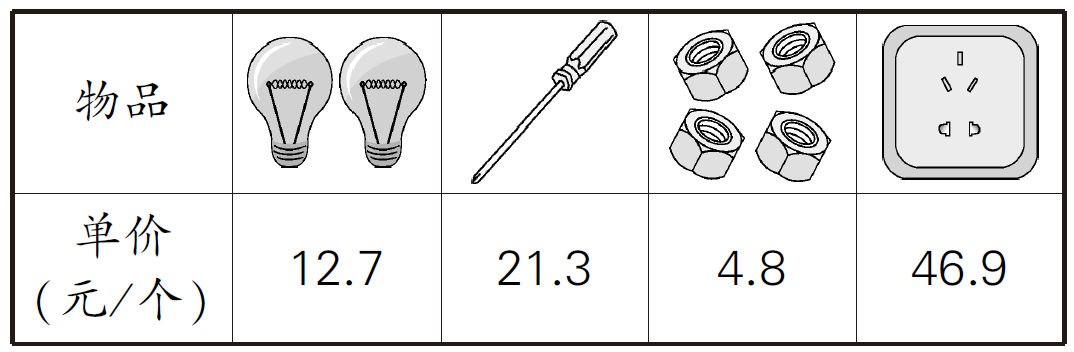 130元钱够吗？剩下的钱还够买一瓶24.5元的防水胶吗？
131.5＞130，
剩下的钱不够买一瓶24.5元的防水胶。
12×2=24（元）  21.3≈21
4×4=16（元） 46.9≈46
24+21+16+46+24.5=131.5（元）